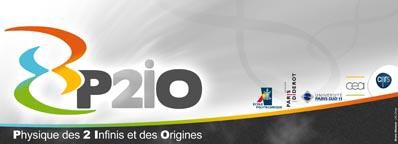 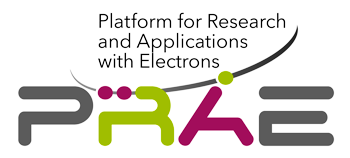 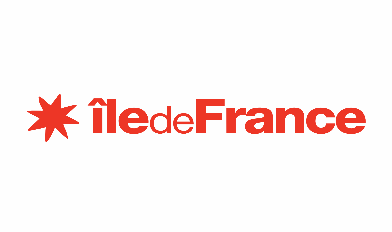 Projet Emblématique
Programme SESAME
Project Status
With the support of
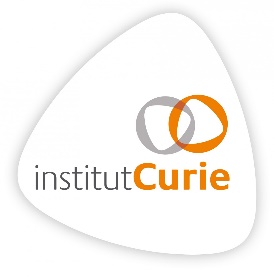 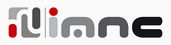 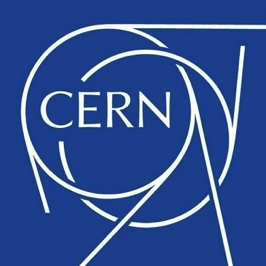 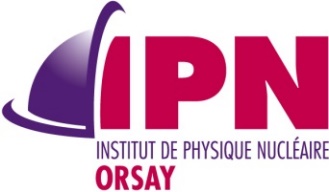 Cynthia - Vallerand
08/10/2018
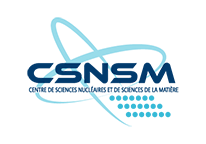 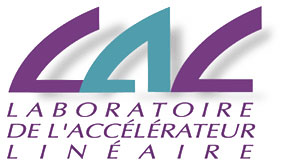 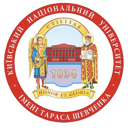 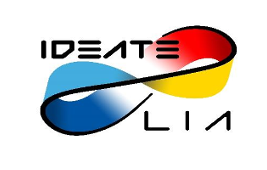 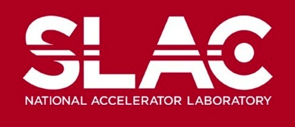 1
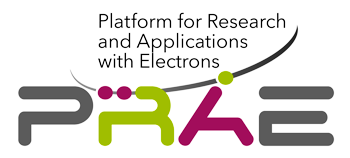 Liste des acteurs projet
M. Alves, D. Auguste, P. Ausset, M. Baltazar, S. Barsuk, M. Ben Abdillah, L. Berthier, J. Bettane, S. Blivet, D. Bony, B. Borgo, C. Bourge, C. Bruni, J.-S. Bousson, L. Burmistrov, H. Bzyl, 
F. Campos, C. Caspersen, J-N Cayla, V. Chambert, V. Chaumat, J-L Coacolo, P. Cornebise, 
R. Corsini, O. Dalifard, V. Dangle-Marie, R. Delorme, R. Dorkel, N. Dosme, D. Douillet, R. Dupré, P. Duchesne, N. El Kamchi, M. El Khaldi, W. Farabolini, A. Faus-Golfe, V. Favaudon, C. Fouillade, V. Frois, L. Garolfi, Ph. Gauron, G. Gautier, B. Genolini, A. Gonnin, D. Grasset, X. Grave, 
M. Guidal, E. Guérard, H. Guler, J. Han, S. Heinrich, M. Hoballah, J-M Horondinsky, H. Hrybok,  P. Halin, G. Hull,  D. Ichirante,  M. Imre, C. Joly, M. Jouvin, M. Juchaux, W. Kaabi, S. Kamara, 
M. Krupa, R. Kunne, V. Lafarge, M. Langlet, P. Laniece, A. Latina, T. Lefebvre, C. Le Galliard, 
E. Legay, B. Lelouan, P. Lepercq, J. Lesrel, D. Longieras, C. Magueur, G. Macmonagle, D. Marchand, A. Mazal, J-C Marrucho, G. Mercadier, B. Mathon, B. Mercier, E. Mistretta, H. Monard, C. Muñoz Camacho, T. Nguyen Trung, S. Niccolai, M. Omeich, A. MardamBeck, B. Mazoyer, A. Pastushenko, 
A. Patriarca, Y. Peinaud, A. Perus, L. Petizon, G. Philippon, L. Pinot, P. Poortmanns, F. Pouzoulet, 
Y. Prezado, V. Puill, B. Ramstein, E. Rouly, P. Robert, T. Saidi, V. Soskov,  A. Said, 
A. Semsoum, A. Stocchi, C. Sylvia, S. Teulet, I. Vabre, C. Vallerand, P. Vallerand, 
J. Van de Wiele, M.A. Verdier, P. Verelle, O. Vitez, A. Vnuchenko, E. Voutier, S. Wallon, E. Wanlin, M. Wendt, W. Wuensch, S. Wurth
73 opérationnels (conception/suivi/intégration/valorisation)
8 Administratifs
24 Supports/Consultants
122 acteurs dont
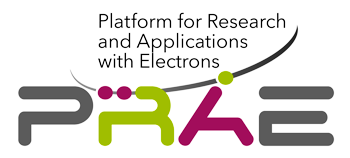 Configurations
Optimized version, given constraints
Phase B: 
Spectrometer for Instrumentation line
Scanning dipole
Complete set of channels
140 MeV
Phase A: RF gun at 50 Hz; 50-70 MeV, two lines:
Direct for ProRad with magnetic chicane
Deviated: for Instrumentation and radiobiology in mode “Push-Pull”
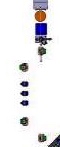 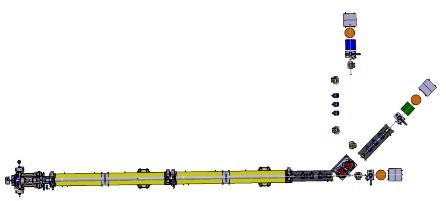 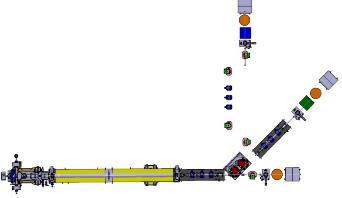 Instrumentation / 
Radiotherapy
Instrumentation / Radiotherapy
(Push-Pull)
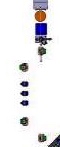 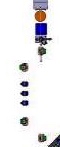 ProRad
ProRad
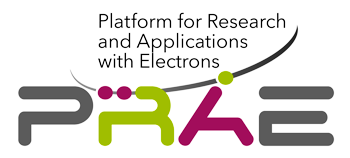 Organigramme - Commissioning
COPIL
Chef du projet
C. Vallerand
MAC
IAC
Comité scientifique et stratégique
A. Faus Golfe(EB), B. Genolini, C. Vallerand (FI, RP), D. Marchand, E. Voutier, R. Delorme, S. Barsuk, V. Puill, Y. Pezado
Comité technique
P. Duchesne, C. LeGalliard, C. Vallerand, D. Douillet
RadioBiologie
R. Delorme
Instrumentation 
B. Genolini
Accélérateur
A. Faus Golfe
ProRad
E. Voutier
COPIL : Comité de pilotage
EB : Editorial Board
FI : Finances
RP : Recherche Partenaires
IAC : International advisatory Committee
MAC : Machine Advisatory Committee
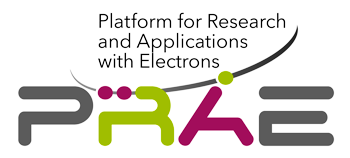 Définition des rôles
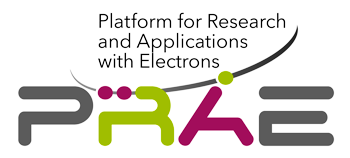 Scientific Coordinators 
PA1 :	Radiotherapy	Rachel DELORME
PA2 :	Subatomic Physics	Eric VOUTIER
PA3 :	Detectors R&D 	Bernard GENOLINI
PA4 :	Accelerators and  Beam    Angeles FAUS-GOLFE
Project Coordinator
Sergey BARSUK – Cynthia VALERAND

Technical Coordinator
Patricia DUCHESNE
ACCELERATORS
Angeles FAUS-GOLFE
Cynthia VALLERAND
INFRASTRUCTURE
Patricia DUCHESNE
Marc LANGLET
RADIOPROTECTION & SECURITY & SURETY
Patricia DUCHESNE
Marc LANGLET
EXPERIMENTS
PA1 
IRRADIATION CHAMBER
Sébastien BLIVET

SCANNING DIPOLE
Cynthia VALLERAND
Samuel MEYRONEINC
DIAGNOSTICS
Mohamed Abdillah
Angeles FAUS GOLFE
Alexandre GONNIN
MECHANICS
Sébastien BLIVET
BEAM LINES
Angelès FAUS-GOLFE
Yanliang Han
Cynthia VALLERAND
INTEGRATION
Denis DOUILLET
Alexandre GONNIN
Patricia DUCHESNE
RADIOPROTECTION & SECURITY
Jean-Michel Horondinsky
Noureddine El Kamchi (Interlocks)
Ronald KUNNE (Beam dump)
Sébastien WURTH (Beam Dump)
RF GUN
Pierre LEPERCQ

ACCELERATING SECTION
Mohamed EL KHALDI

 RF SOURCE & NETWORK
Maher OMEICH

SYNCHRONISATION
Noureddine EL KAMCHI

MECHANICS
Alexandre GONNIN
Denis DOUILLET
DEFINITION OF NEEDS
Marc LANGLET
Patricia DUCHESNE
MECHANICS
Alexandre GONNIN
Denis DOUILLET
Didier AUGUSTE
Eric Guérard
Michel BALTAZAR
Rémy DORKEL
Frédéric GAUTIER
Bruno LELOUAN
G. MERCADIER
Olivier VITEZ
SURETY
Harold Bzyl
REACTION & DETECTION CHAMBER
Christine LE GAILLARD
Eric VOUTIER

ENERGY MEASUREMENT
Dominique Marchand
Gilles QUEMENER
MASTER WORK
Marc LANGLET
Patricia DUCHESNE
PA3 DETECTION
Giulia HULL
Leonid Burmistrov
Vincent CHAUMAT
Véronique PUILL
MAGNETS
Cynthia VALLERAND
Angeles FAUS GOLFE
Alexandre GONNIN
LASER
Victor SOSKOV
VACUUM
Bruno MERCIER
Eric MISTRETTA
Manuel ALVES
Denis GRASSET
DECHIRPING STRUCTURE
Sandry Wallon
CONTROL SYSTEM
Hayg GULER - IHM
Philippe GAURON – TANGO
Olivier DALIFARD
Jean – Claude MARRUCHO
Guillaume  PHILIPPON
Antoine PERUS
Eric LEGAY - NARVAL
Acquisition electronics
On going
BEAM DUMPS
Jean-Michel Horondinsky
Alexandre GONIN
Denis DOUILLET
Ronald KUHNE
Power Supply
On going
08/10/2018
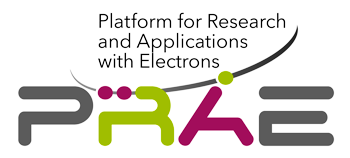 Status management de projet
Elaboration d’un modèle économique et d’une étude de marchés pour PRAE avec le responsable Valorisation (Souleymane Kamara) 

Intégration de l’IRSD dans PRAE => Prestation en cours de traitement

Démarche de contacts avec quelques industriels : 
Directeur R&D Danone => Pas de traitement ionisant sur les produits finis
Directrice Générale SB Technologies => Intéressée pour collaborer sur les développements médicaux et l’IA sous la forme de réponses communes à des appels à projets et la mise à disposition de quelques uns de ces développeurs pour l’IA. 

Mise en place d’un WBS pour les 4 WP

Elaboration d’une matrice DRASCI

Mise en place d’un annuaire avec les rôles des acteurs projet

Mise en place du suivi du budget 

Nouvelle organisation du projet PRAE

Elaboration d’un MoU en cours
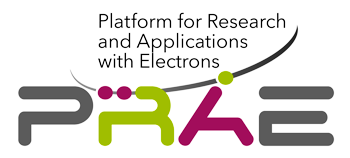 WBS Accélérateur
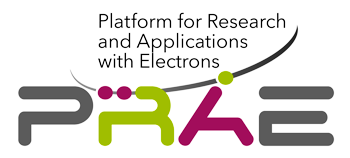 WBS Experiments
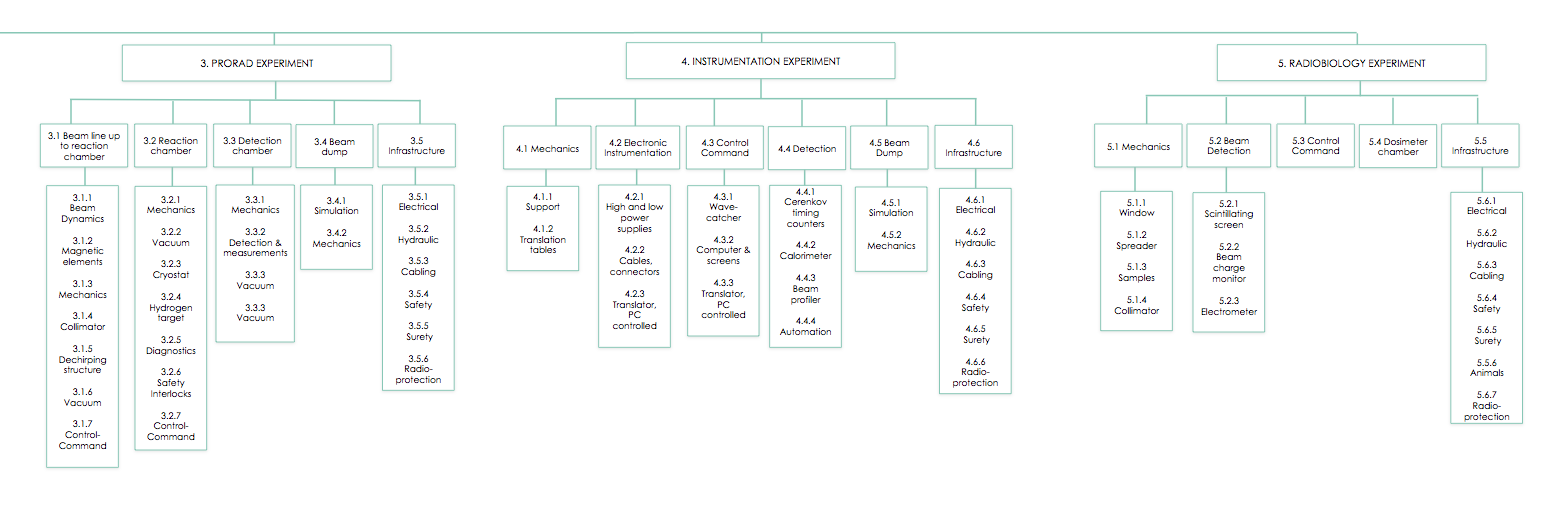 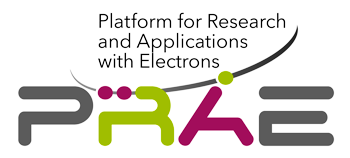 Matrice DRASCI
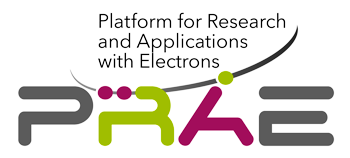 Planning
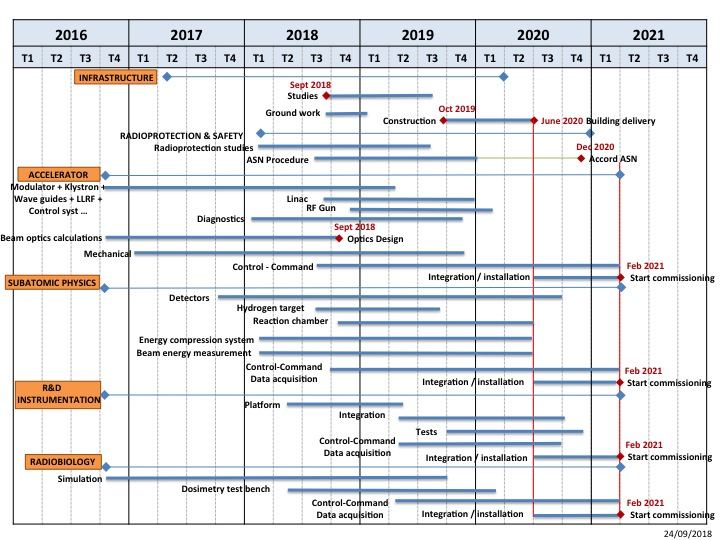 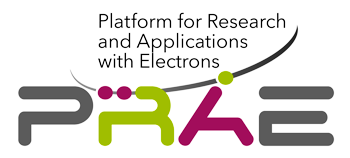 Merci pour votre attention &Merci à tous les acteurs projet